El imperfecto
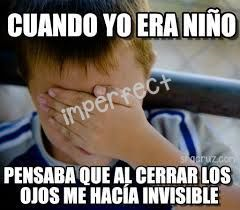 La forma
Hay sólo tres verbos irregulares en el imperfecto y estos son “ser” “ir” y “ver”

Era		iba		veía
Eras		ibas		veías
Era		iba		veía
Éramos	íbamos		veíamos
Erais		ibais		veíais
Eran 		iban		veían
Los verbos –AR usan la terminación –ABA, 

Hablaba
Hablabas
Hablaba
Hablábamos
Hablabais
Hablaban

Los verbos –IR y –ER usan la terminación –ÍA

Bebía
Bebías
Bebía 
Bebíamos
Bebíais
Bebían
Usos básicos
El imperfecto equivale a tres formas en inglés:

I Used to/would
Was –ing 
Did all the time/frequently

Yo jugaba el tenís:  
I used to play tennis.  
I was playing tennis (at a certain time in the past)
I played tennis all the time.
En el imperfecto…
No hay sentido de “finalidad” como en el pretérito.
La acción no tiene comienzo ni fin.  Era en progreso.
Pone “la escena” de una historia o puede describir hábitos pasados.
Práctica: mi vida y la vida de mis abuelos
En soledad, escribe un párrafo (8 frases max) que compara tus hábitos y tu vida diaria con la de tu abuelo o abuela.  Después, busca un compañero y comparte tu información.  El compañero tiene que hacerte preguntas para extender la plática.    

Yo vivo en Victoria, pero mi abuela vivía en Gimli Manitoba.  Yo soy profesora de español.  Ella era granjera, ama de casa y también cocinaba profesionalmente para los cadetes de las Fuerza Armadas.  Yo tengo dos hijos y ella tenía tres.  Me gusta cocinar y también eso le gustaba a ella.  No tenía internet ni iphone pero sí tenía televisión y se entretenía viendo las telenovelas.